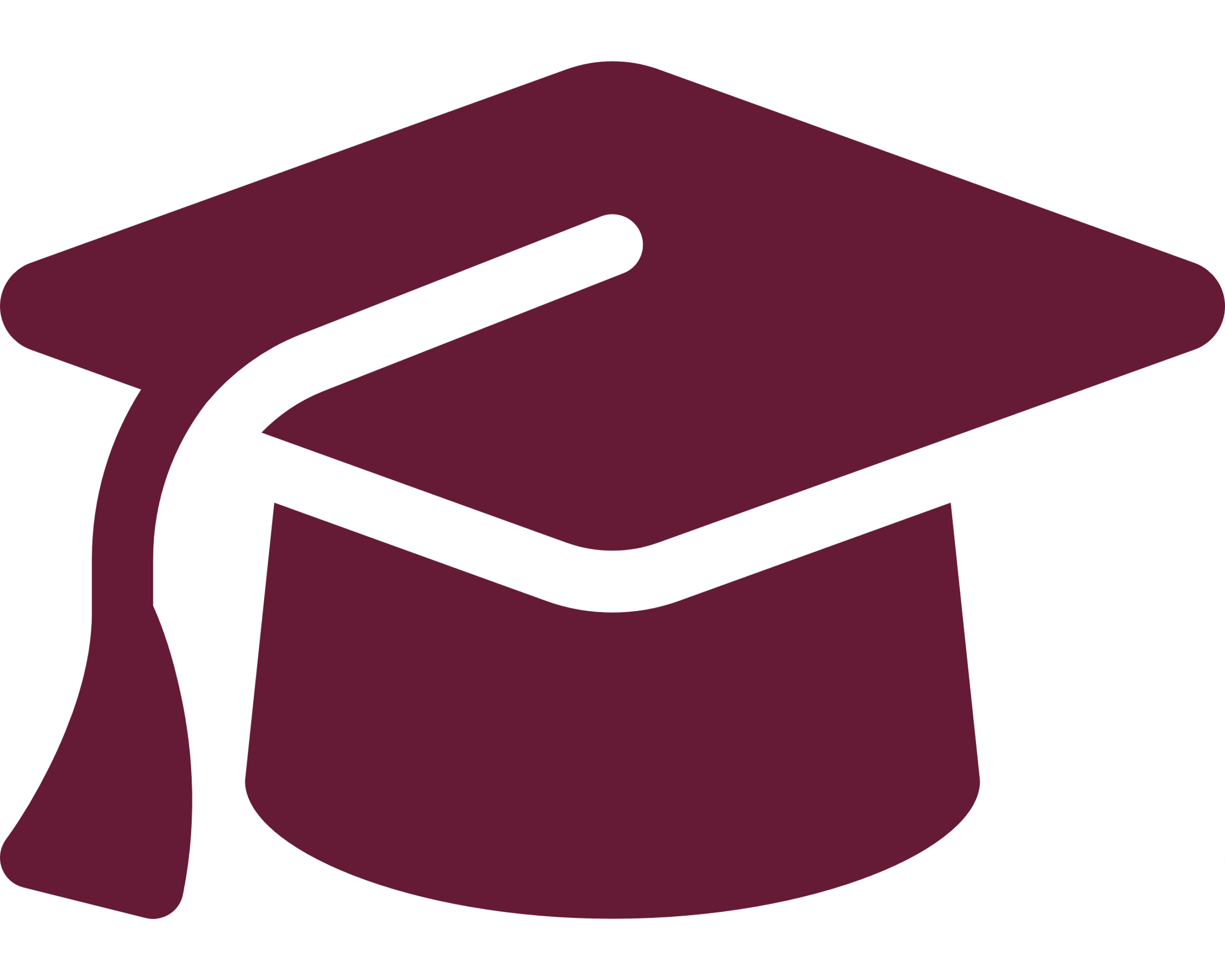 Modification de votre demande préalablement remplie
Demande de premier cycle 
Instructions pour les élèves du secondaire de l’Ontario
www.ouac.on.ca/fr/premier-cycle-guide
Après que vous avez soumis votre demande
Connectez-vous de nouveau à votre demande 
pour :

Acquitter vos droits de demande d'admission, si vous ne l’avez pas déjà fait.
Réviser toutes les données fournies à l’OUAC.
Modifier vos données personnelles et vos choix d’université et de programme (une fois vos droits reçus et traités).
Répondre aux offres d’admission des universités.
Accéder à votre demande dûment remplie
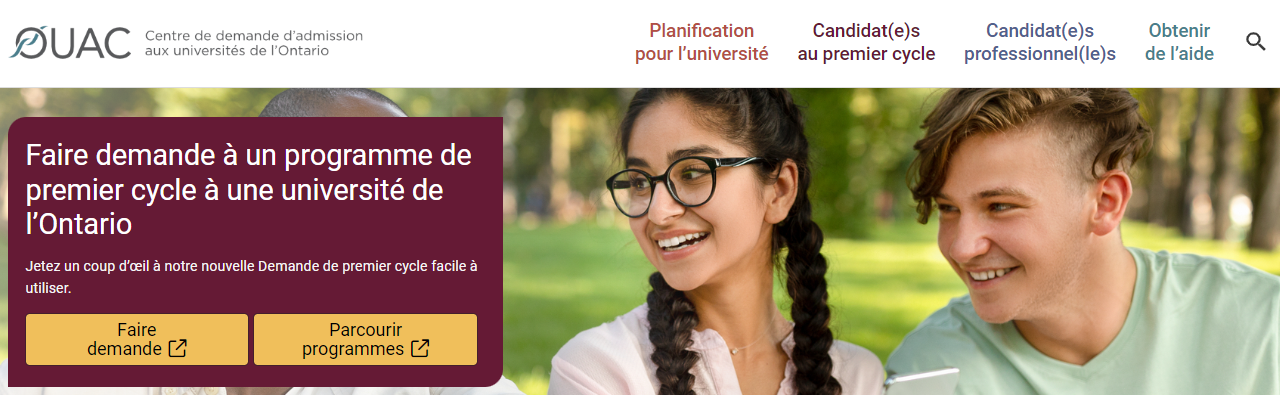 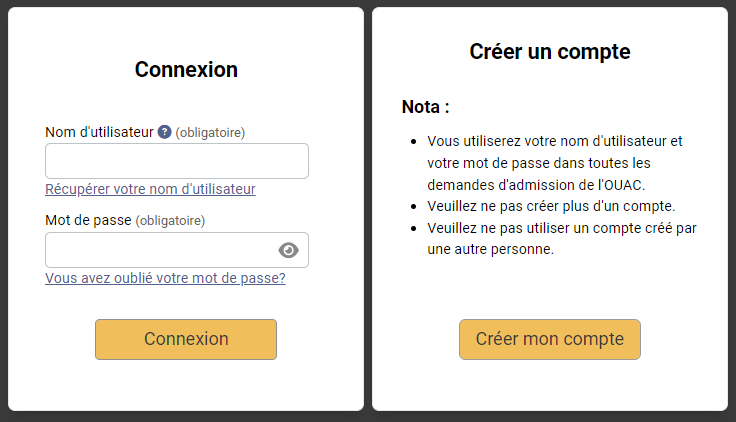 Utilisez la même adresse URL où vous avez accédé à votre demande la première fois :www.ouac.on.ca/fr/premier-cycle-guide.
Modifier votre mode de paiement
Si vous avez préalablement opté pour le mode de paiement bancaire en ligne, il vous est possible de choisir le paiement par carte de crédit ou débit après 1 jour ouvrable.
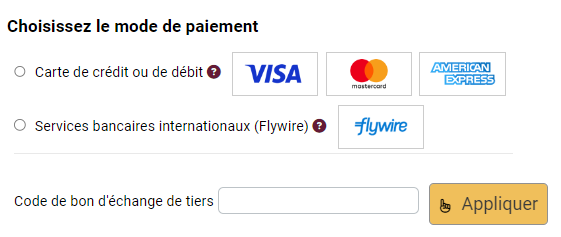 Nota : Lors des périodes de pointe, il faut compter jusqu’à 1 semaine pour traiter votre demande après avoir soumis votre paiement. Vous pourrez ensuite ouvrir une nouvelle session et procéder à la révision ou à la modification de votre demande.
[Speaker Notes: Lors des périodes de pointe, il faut compter de 1 à 3 jours ouvrables, voire même jusqu’à 1 semaine, pour le traitement de votre demande après la soumission de votre paiement.]
Modifier votre demande
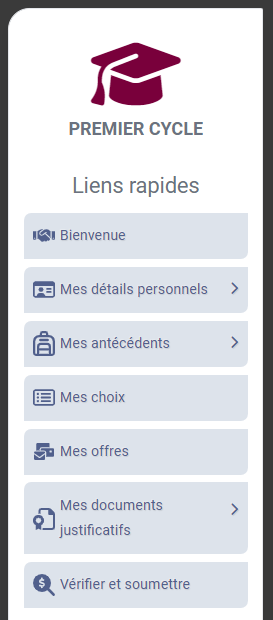 Utilisez le menu de navigation Liens rapides pour naviguer entre les sections.
Modifier vos renseignements personnels et vos coordonnées (1 de 2)
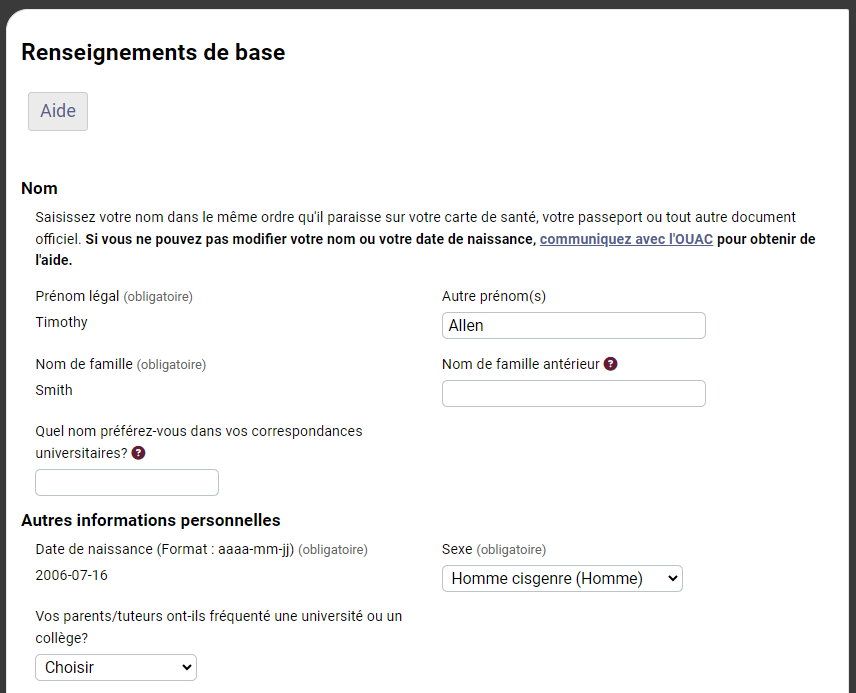 Vous ne pouvez pas modifier votre prénom, votre nom de famille, ni votre date de naissance. 
Si ces renseignements doivent être modifiés, communiquez avec nous à l’adresse : aide@ouac.on.ca.
Modifier vos renseignements personnels et vos coordonnées (2 de 2)
Veuillez vérifier si l’adresse électronique est exacte et ajoutez vos choix d’université à votre « liste de contacts autorisés » ou « d'expéditeurs autorisés », afin de vous assurer que tous les messages soient acheminés à votre boîte de réception.
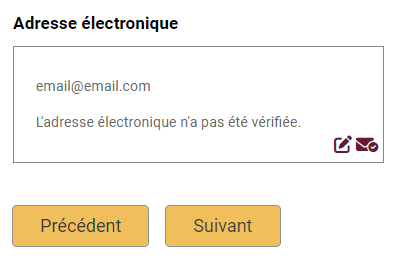 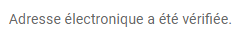 Assurez-vous de soumettre toutes vos modifications au fur et à mesure que vous modifiez les renseignements relatifs à votre demande.
[Speaker Notes: Le courrier électronique est le mode de communication de choix de l’OUAC et des universités.]
Ajouter de nouveaux programmes
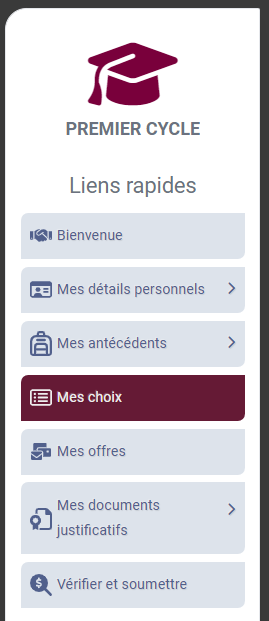 Cliquez sur « Mes choix », sélectionnez le programme de votre choix, puis saisissez-en les détails.
Cliquez sur« Enregistrer le programme ».
Vous retournerez ensuite à votre liste de choix.
Retirer un choix existant
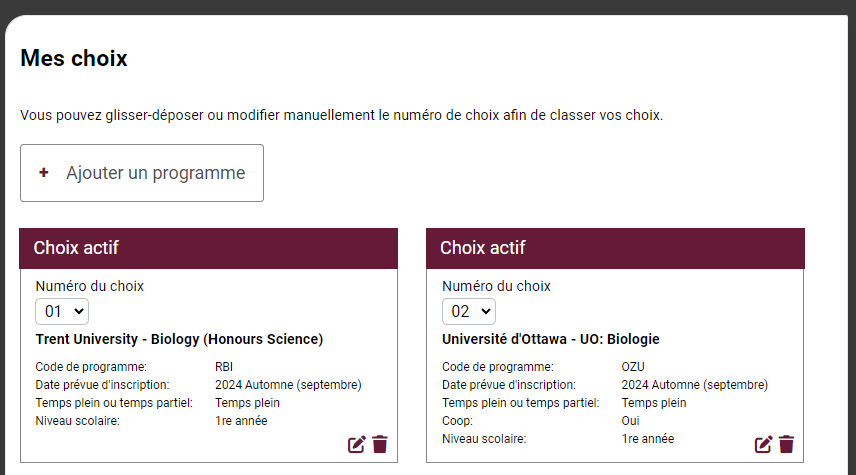 Cliquez sur l’icône de la poubelle pour retirer votre choix.
Effectuer des modifications à vos choix existants
Pour modifier les détails d’un choix existant, cliquez sur l’icône d’édition.
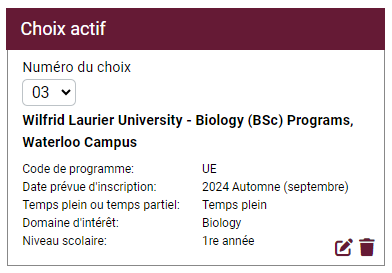 Pour un choix d’université ou de programme figurant déjà à votre demande, vous ne pouvez modifier que les détails précisés initialement.
Nota : Si vous avez une offre d’admission active, ou si vous avez accepté une offre, vous ne pourrez pas modifier les détails relatifs au programme.
Répondre à une offre d’admission d’une université
Pour répondre à une offre d’admission, cliquez sur « Mes offres », puis cliquez sur l’icône de l’œil.
Vous pouvez choisir une offre ou une autre offre.
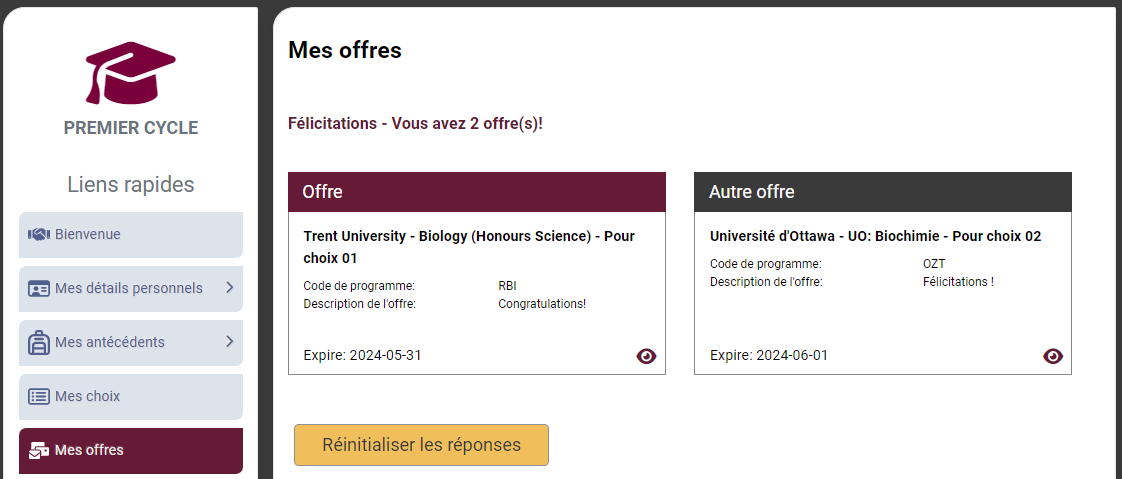 Accepter ou refuser une offre
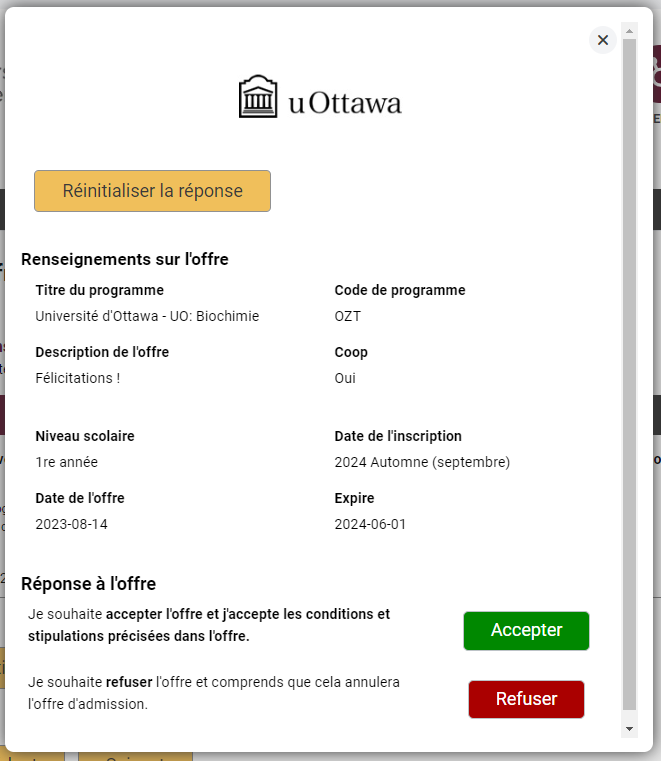 Pour répondre à une offre, cliquez sur « Accepter » ou « Refuser ».
[Speaker Notes: Nota : L’option « Refuser » n’est pas disponible pour toutes les universités.]
Annuler une offer d’admission
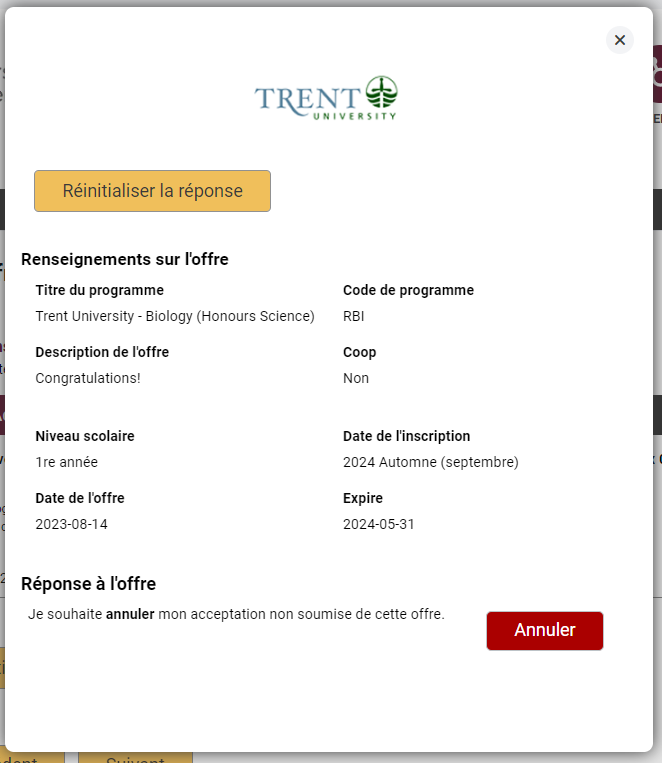 Pour annuler une offre d’admission préalablement acceptée, cliquez sur « Annuler ».
[Speaker Notes: Pour vous rendre à cette page, cliquez sur l’icône « Annuler » correspondant à l’offre acceptée dans la page Mes offres, où vous pourrez annuler votre acceptation de l’offre.]
Soumettre une réponse
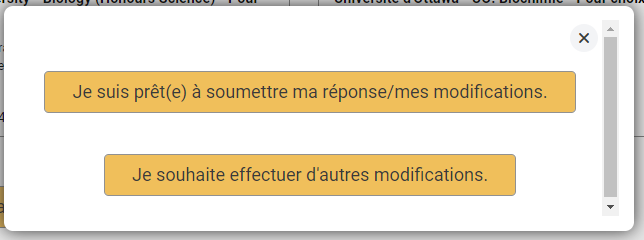 Pour continuer, 2 options vous seront offertes. Cliquez sur « Je suis prêt(e) à soumettre ma réponse/mes modifications » pour passer à la page Revue et paiement ou cliquez sur « Je souhaite effectuer d’autres modifications » si vous avez d’autres modifications à apporter.
Complétez le processus Revue et paiement
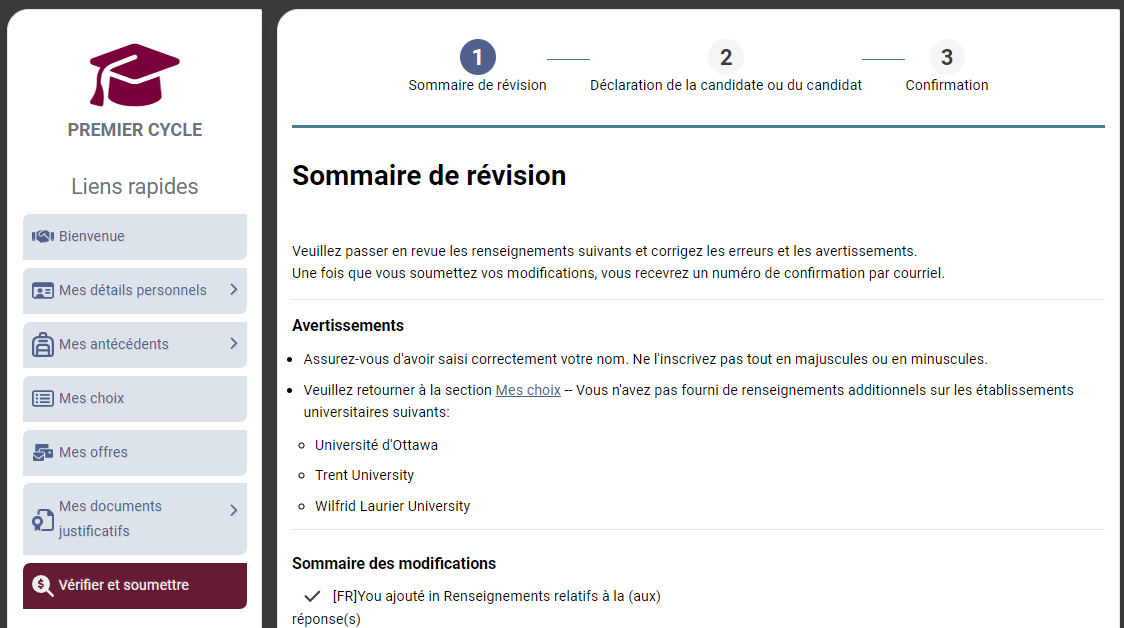 Cliquez sur « Revue et paiement ».
Vous devez compléter cette étape afin que l’OUAC et les universités reçoivent vos modifications et/ou vos réponses.
Mettre la touche finale à vos modifications
Passez en revue avec soin votre Sommaire des modifications.
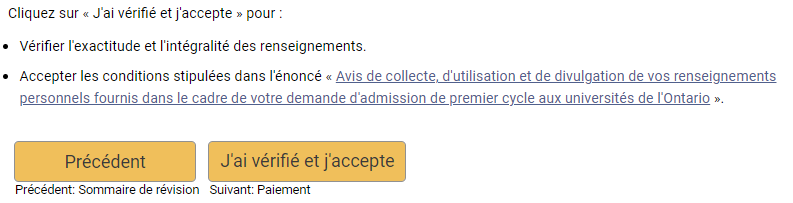 Vous êtes satisfait de vos modifications?Cliquez sur « J’ai vérifié et j’accepte » pour continuer.
Paiement
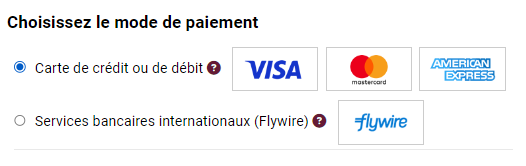 Vous devez régler les droits relatifs à vos modifications par carte de crédit ou débit.
[Speaker Notes: Aucuns frais ne sont exigés pour soumettre une réponse à une offre d’admission.]
Confirmation des modifications
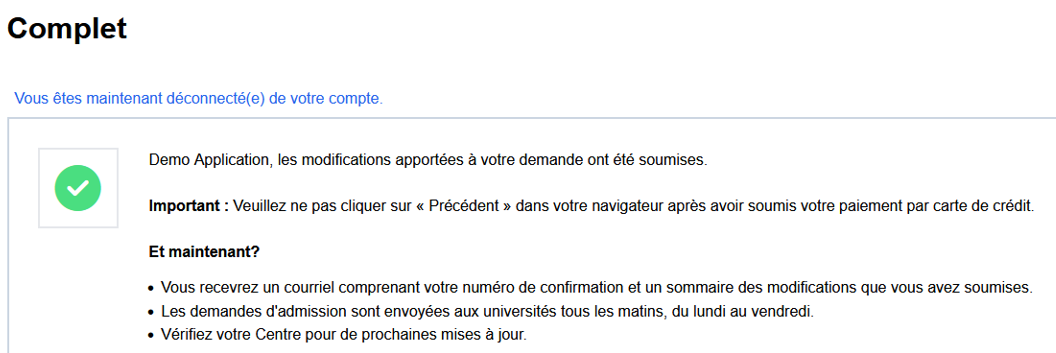 Une fois cet écran affiché, vous saurez que vous avez réussi à soumettre vos modifications ou réponses aux offres d’admission à l'OUAC.
Réponses
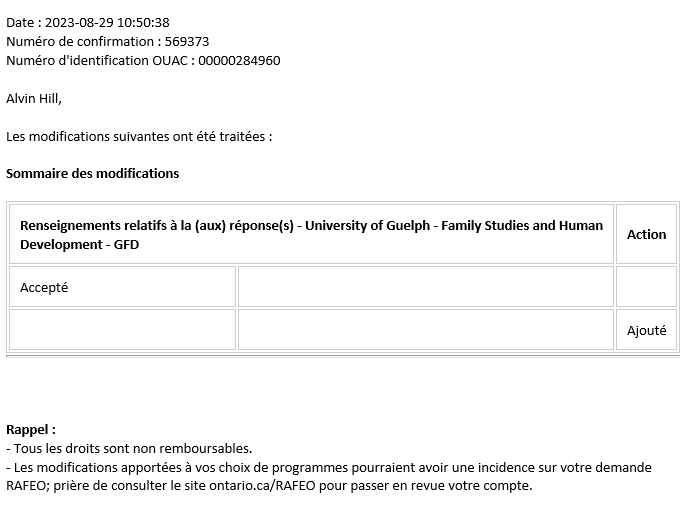 Connectez-vous de nouveau à votre compte après 1 jour ouvrable pour vérifier vos réponses et consulter votre boîte de réception pour la confirmation que votre réponse a été soumise avec succès.
Nota : Vous recevrez 1 seul numéro de confirmation par courriel pour toutes les modifications ou réponses aux offres effectuées lors d’une même session.
Besoin d’aide?
Lisez la section « FAQ » et autres renseignements dans notre site Web : www.ouac.on.ca/fr/faq.

Communiquez avec nous :  
OUAC
170 Research LaneGuelph (Ontario)  N1G 5E2

Téléphone : 519 823-1063
Télécopieur : 519 823-5232 
Adresse électronique : aide@ouac.on.ca

Site Web : www.ouac.on.ca/fr/premier-cycle-guide